Inclusion is not bringing people into what already exists; it is making a new space, a better space for everyone. - George Dei (2006)
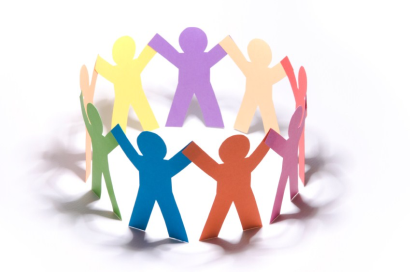 Adolescent Developmental milestones
Identity
Autonomy 
Relationships 
Vocation
“Who am I?”
Own individuation, including moral, religious and sexual identities
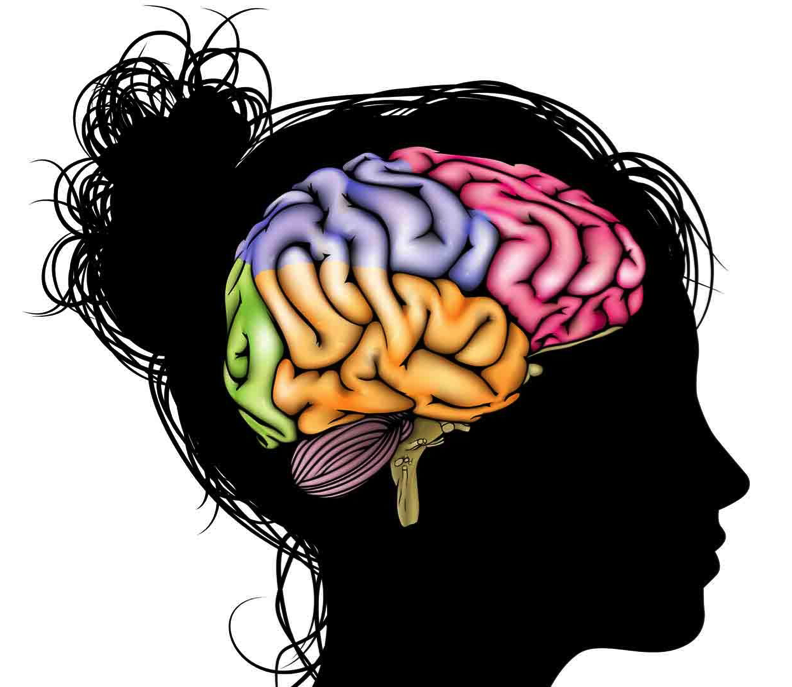 [Speaker Notes: Self-concept - adolescent’s perception of self—one’s talents, goals, and life experiences.
Self-esteem - how one evaluates selfworth
Adolescents may experiment with different peer groups or different styles of dress or behavior as a way of searching for their identity. Some degree of rebellion away from the family’s image is part of the adolescent’s search for identity.]
The Binary
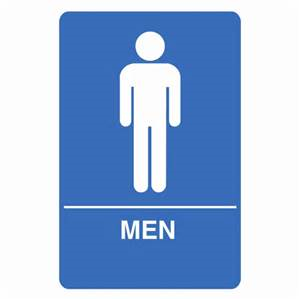 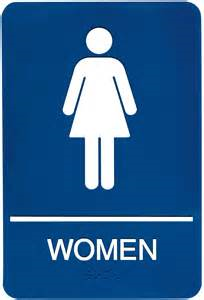 LGBTQQ2SIA+
Lesbian
Gay
Bisexual
Transgender
Queer
Questioning
2 Spirited
Intersex
Asexual
+
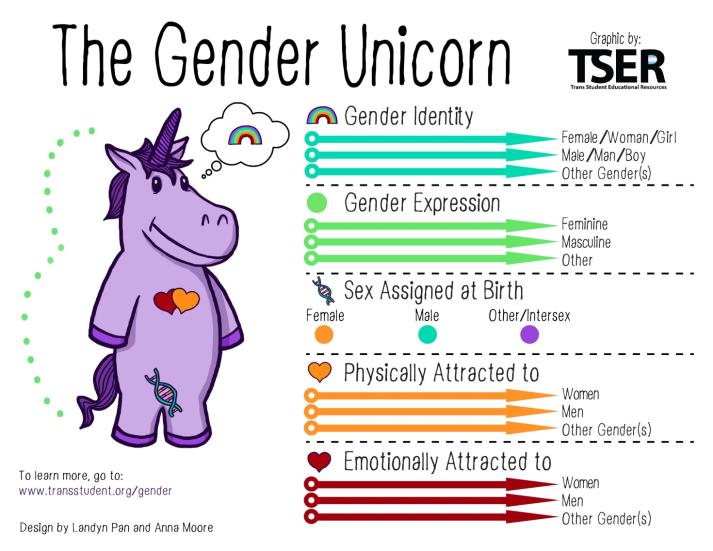 Prevalence… the tip of the iceberg
Previous estimates on prevalence based on gender reaffirmation surgery rates): 1/10,000 assigned males & 1/30,000 assigned females
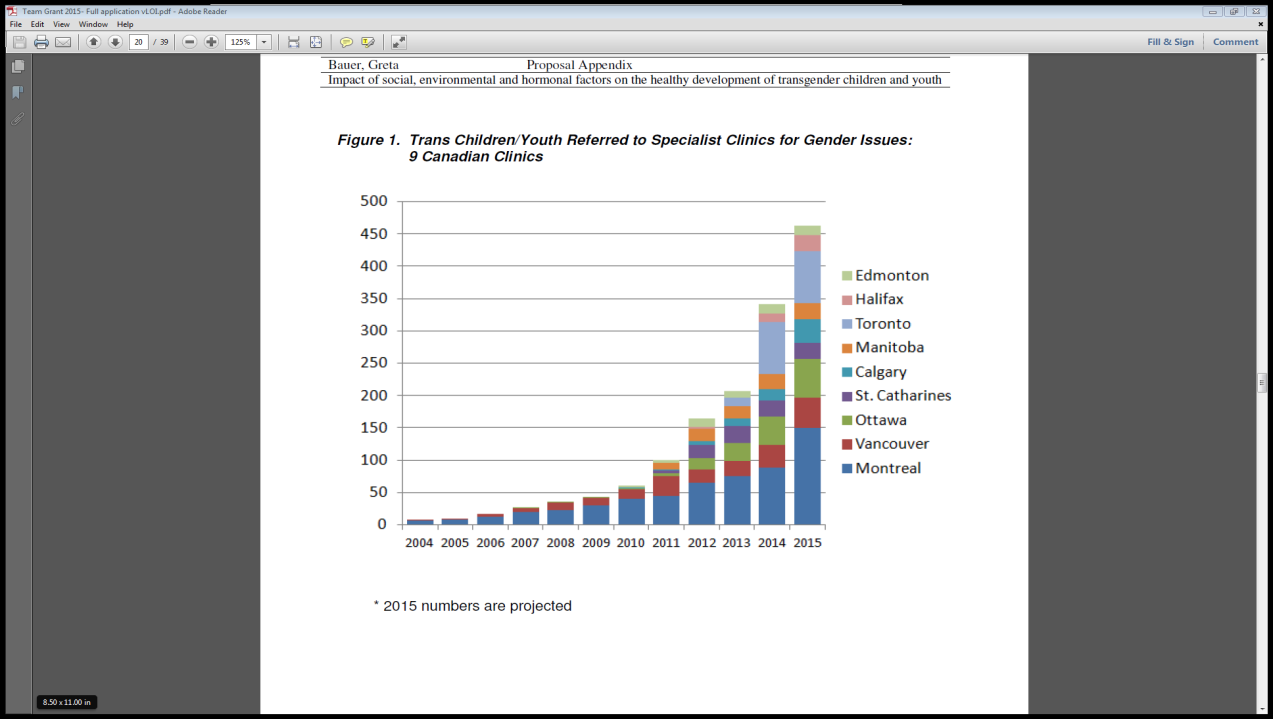 Research now indicates that between 0.5% -  1.2% of youth identify as trans
Canadian Gender Referral Stats (projected for 2015)
[Speaker Notes: Steve]
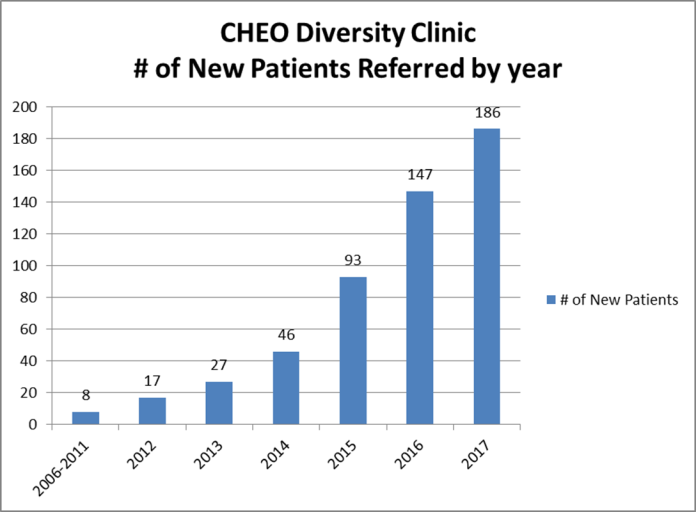 Principles of care
Establish a safe, supportive and informed care environment
Use their preferred name and gender markers
Goal is to empathize with and respect where they are at and individualize a path based on their realities
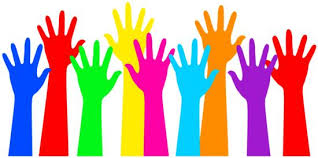 Transitional care
Every individual’s transition is unique
Social transition can include change of name, gender pronoun and gender presentation. Legal.
Medical transition can include:
Puberty hormone blockers
Cross-sex hormones
Gender-affirming surgeries
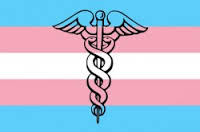 Where Do Adolescents Go?
CHEO/YouthNet
YSB Spectrum
Kind Space
FSO Social Group
Rainbow Health Ontario
SAEFTY
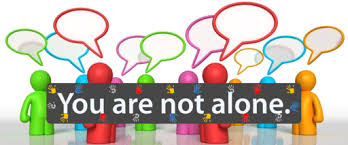 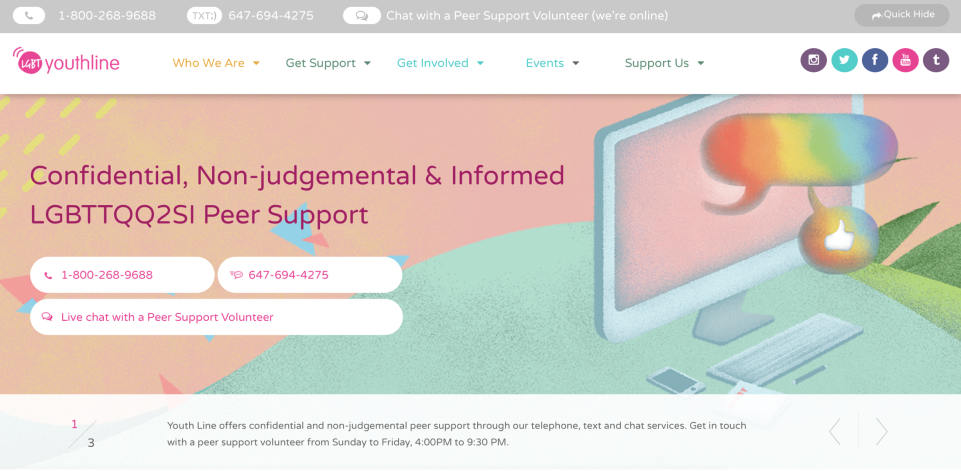 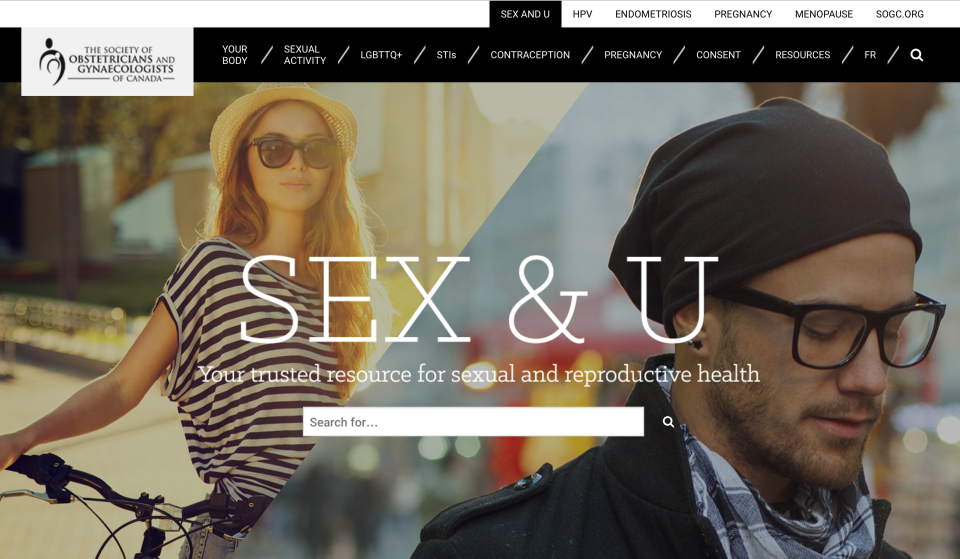 Where Do Parents Go?
CHEO/Family Services Ottawa
Monthly parent support group that is partnered with the CHEO Diversity Clinic
PFLAG Canada
Rainbow Health Ontario
Gender Creative Kids
Trans Parent Canada
Families in Transition
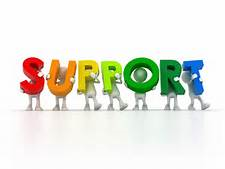 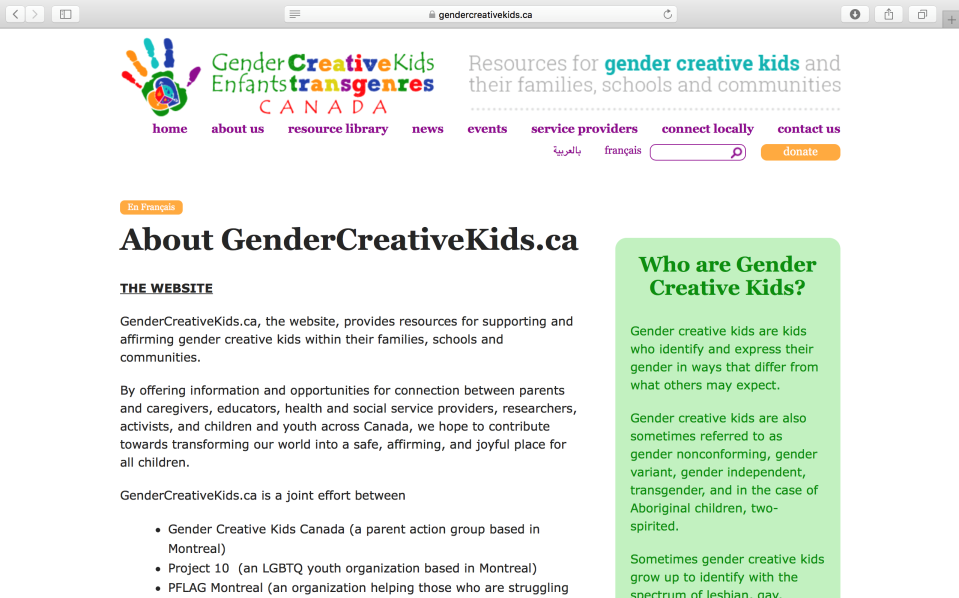 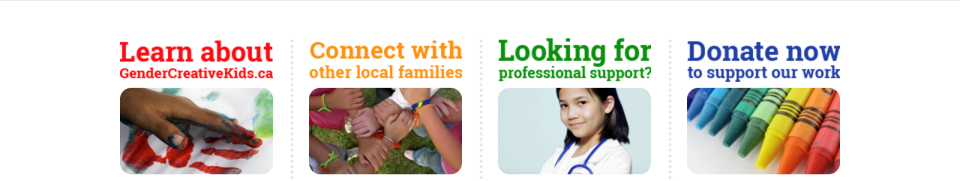 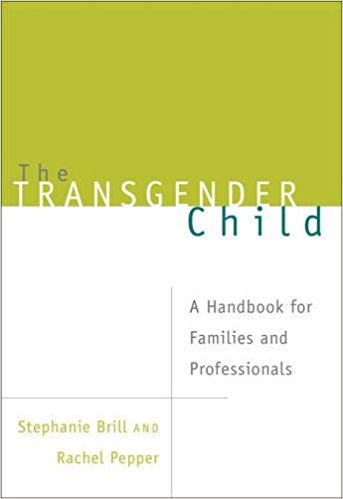 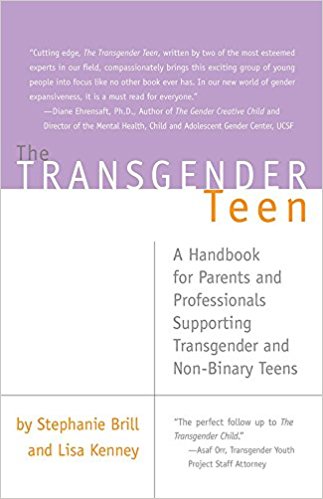 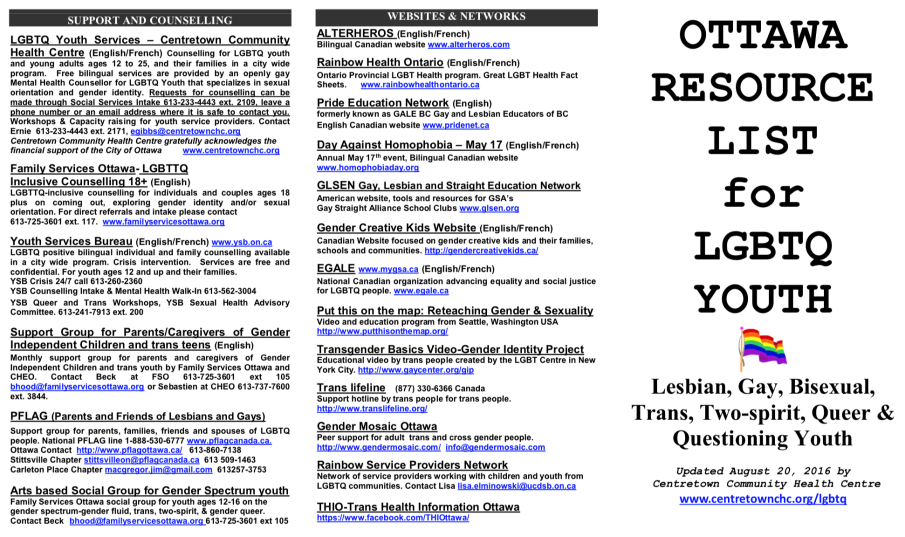 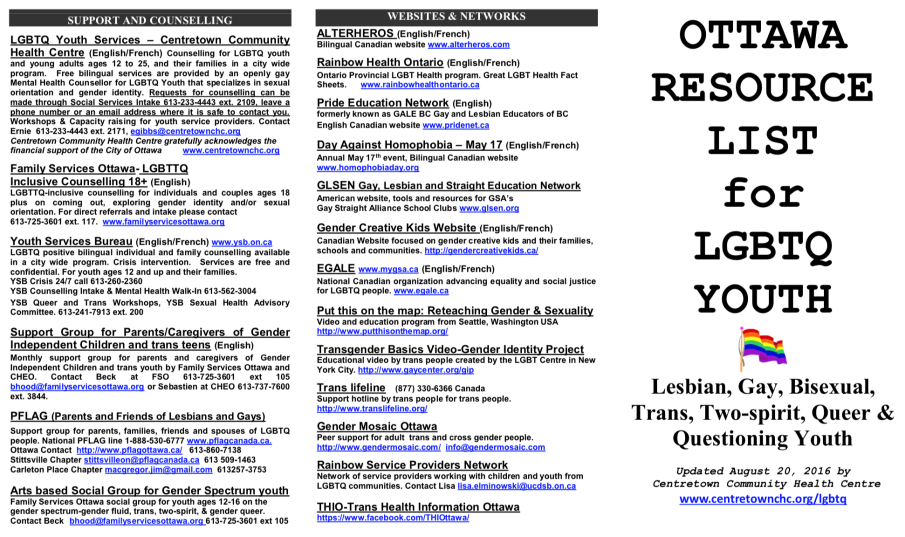 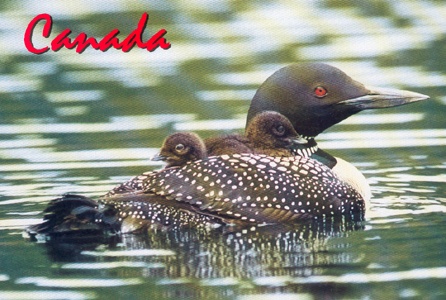 bennett@cheo.on.ca
[Speaker Notes: Thank you and Merci]